2017 Work Updates
Presentation to the AGM, Nadi
Fiji  26th July 2017
2
Four Strategic Focus Areas
Supporting NPSOs to be Strong and responsive organizations

Assisting Pacific Businesses to enhance their Business Competitiveness and Growth

Championing the interest of the private sector in the appropriate Fora’s

Ensuring the sustainability of PIPSO’s resources and enhancing its capabilities.
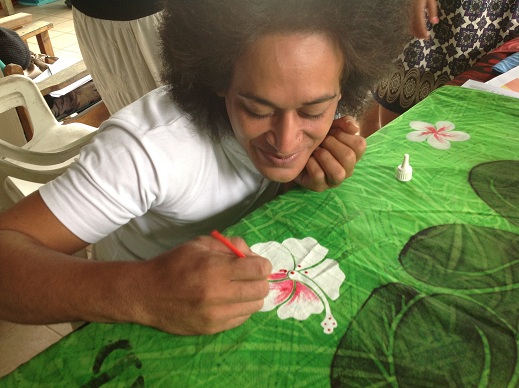 3
Supporting NPSOs to be Strong and Responsive Organizations
Review of Forum leaders, FEMM & FTMM Outcomes to be undertaken by PIPSO & NPSOs

 Developed Action Matrix with PIFS to action implementation relevant to each organization

Conduct E-Surveys to asses NPSOs capacity Building Needs

 Prepared and Secured NSA II Funding for NPSOs Capacity
 Building

Regional Anti-corruption Code of Conduct

 Dissemination of relevant information to NPSOs
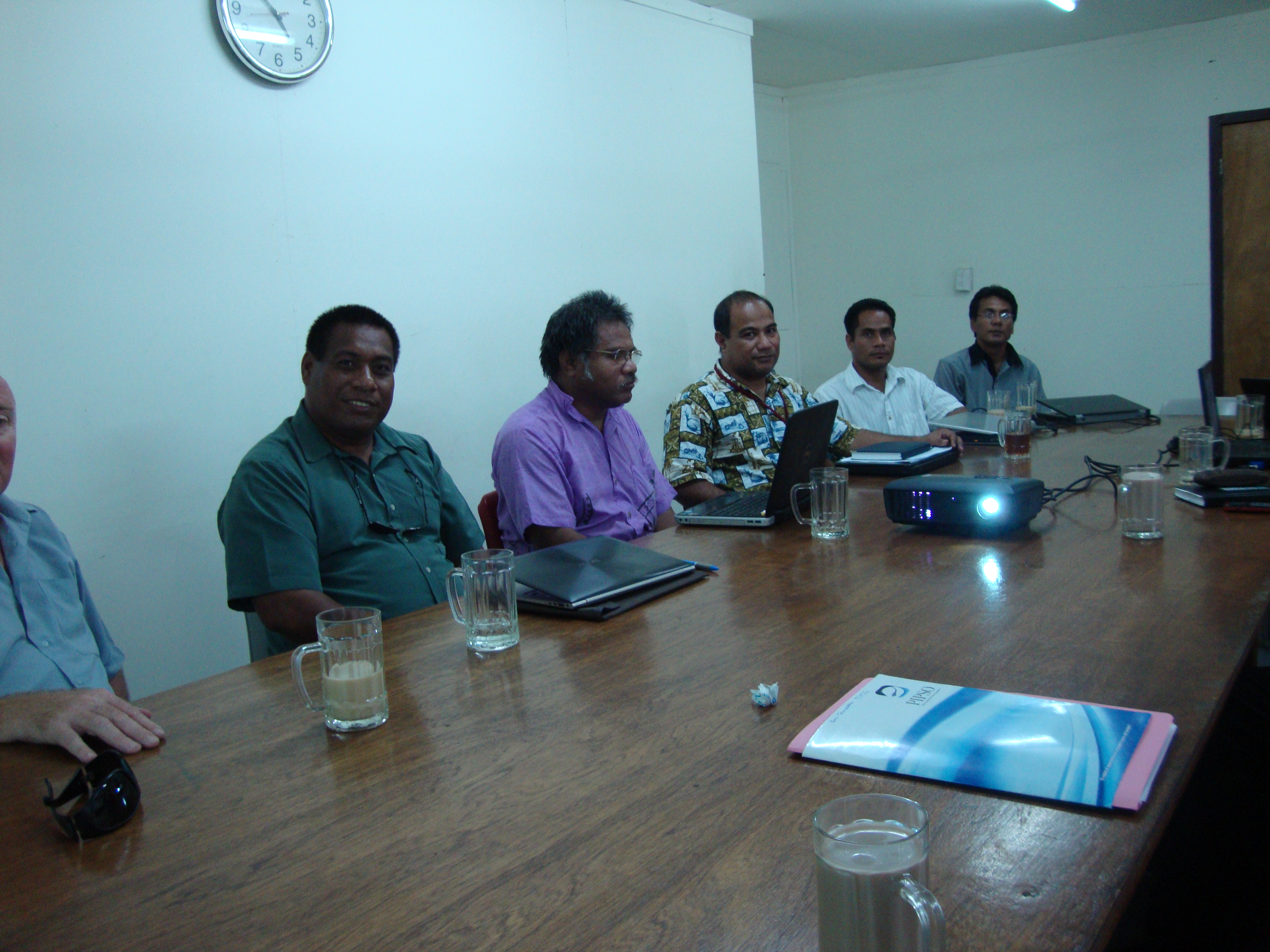 4
Assisting Pacific Businesses to Enhance their Business Competitiveness and Growth
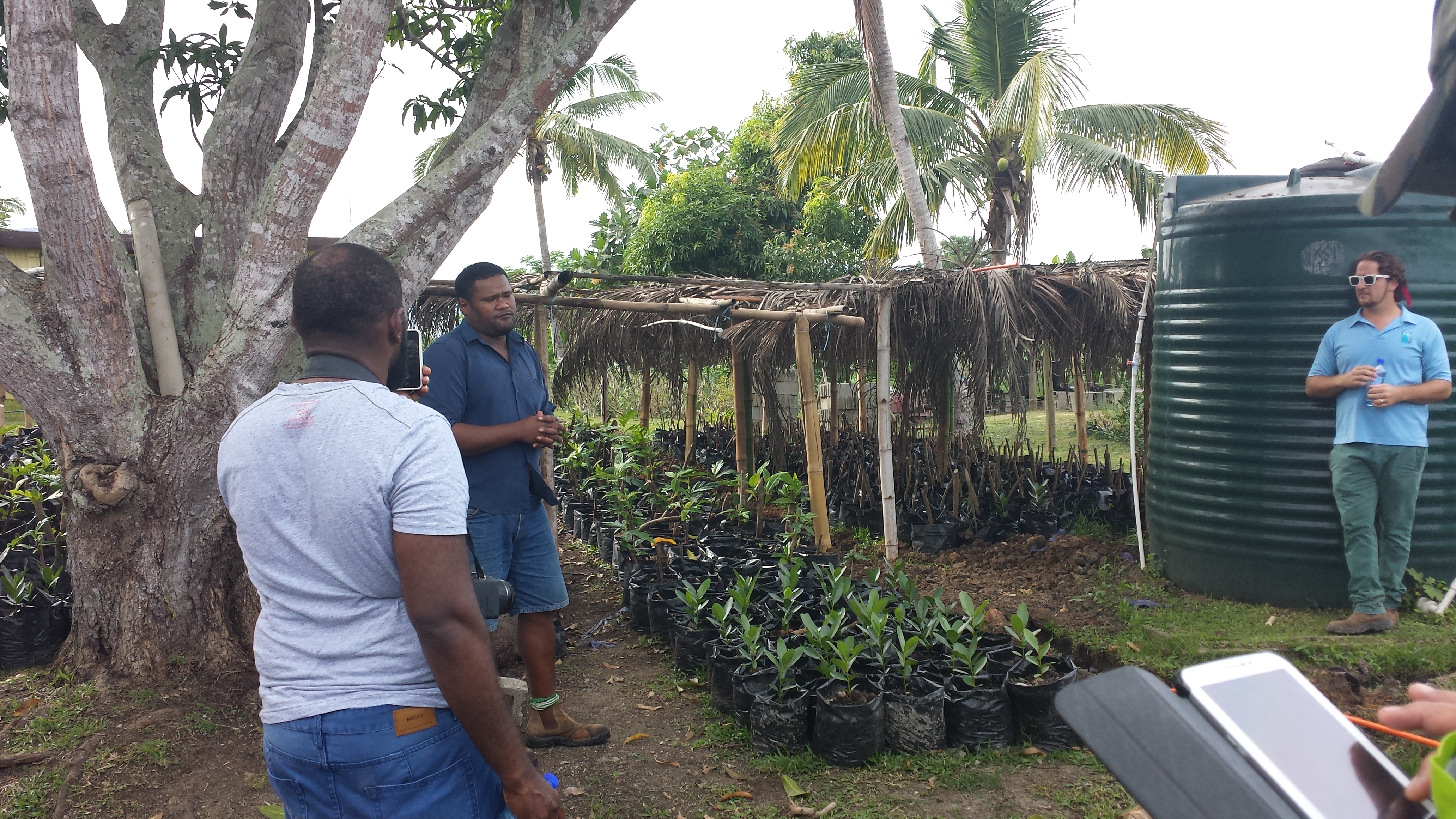 Knowledge management platform – agribusinesses profiles, coconut industry stakeholders

 Finalization of the ACP TBT Food Safety Protocols Training of Trainers

  Business resilience work for the region –recruitment of resilience officer

  Women in Agribusiness Platform – Research & network platform

 Finalization of the Feasibility Study on Collection centres
5
Assisting Pacific Businesses to Enhance their Business Competitiveness and Growth
Business Financial Training

Development of the E- Financial Business Training with COLEACP

 	EDF11th  proposal – focus of tourism Industry

 Engagement of the productivity and production specialist

 IFAD/CTA Project
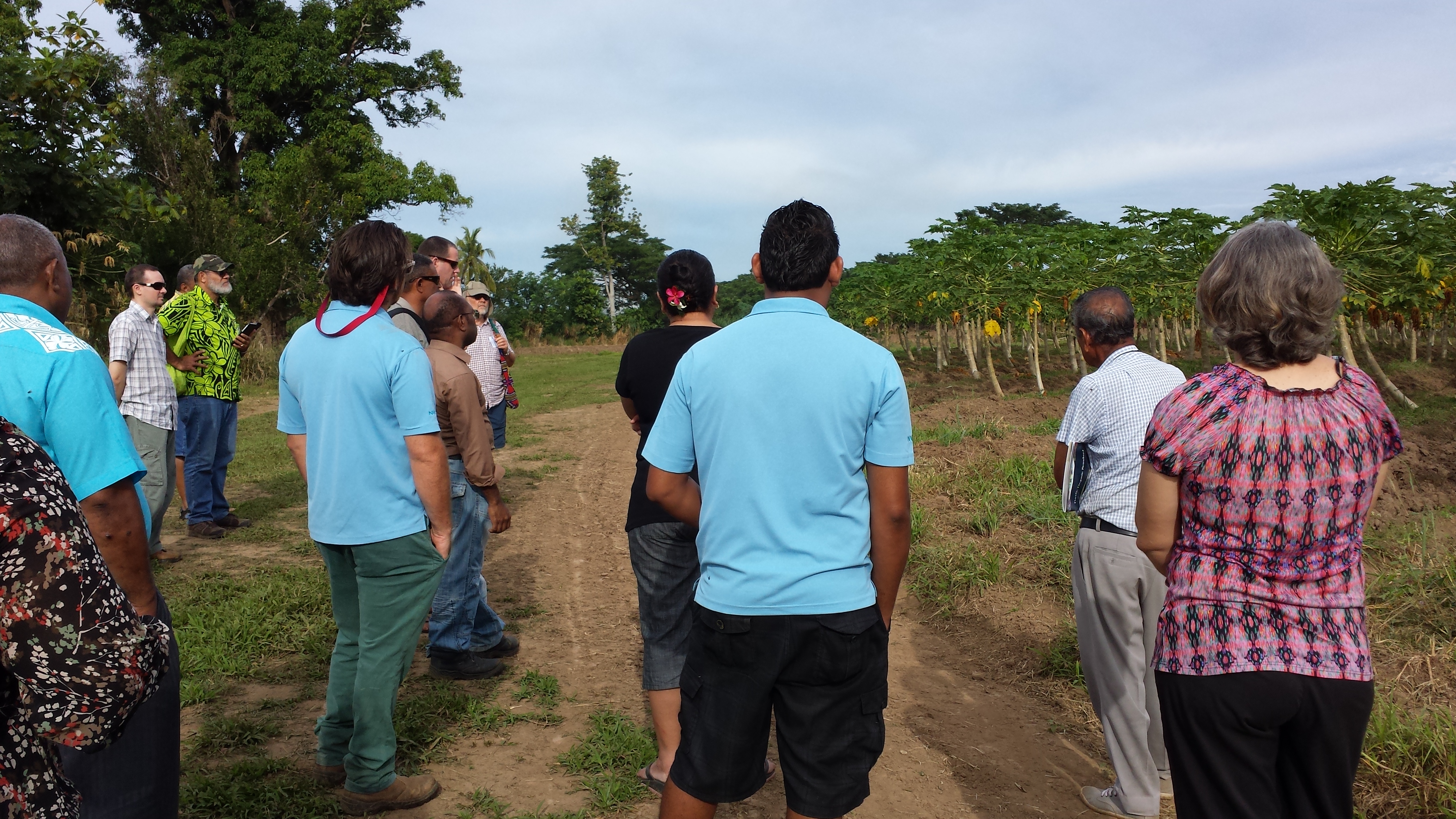 6
Championing of the interest of the Private Sector in the appropriate  Fora
NSA Dialogue on PACER Plus

 NSA Committee with PIFS

 ICT Regional Taskforce Committee

 Pacific TAFE Committee

 USP MBA Programme Committee

 SPC Women Empowerment Working Group

 Pacific Resilience Partnerships – PIFS, SPC, SPREP
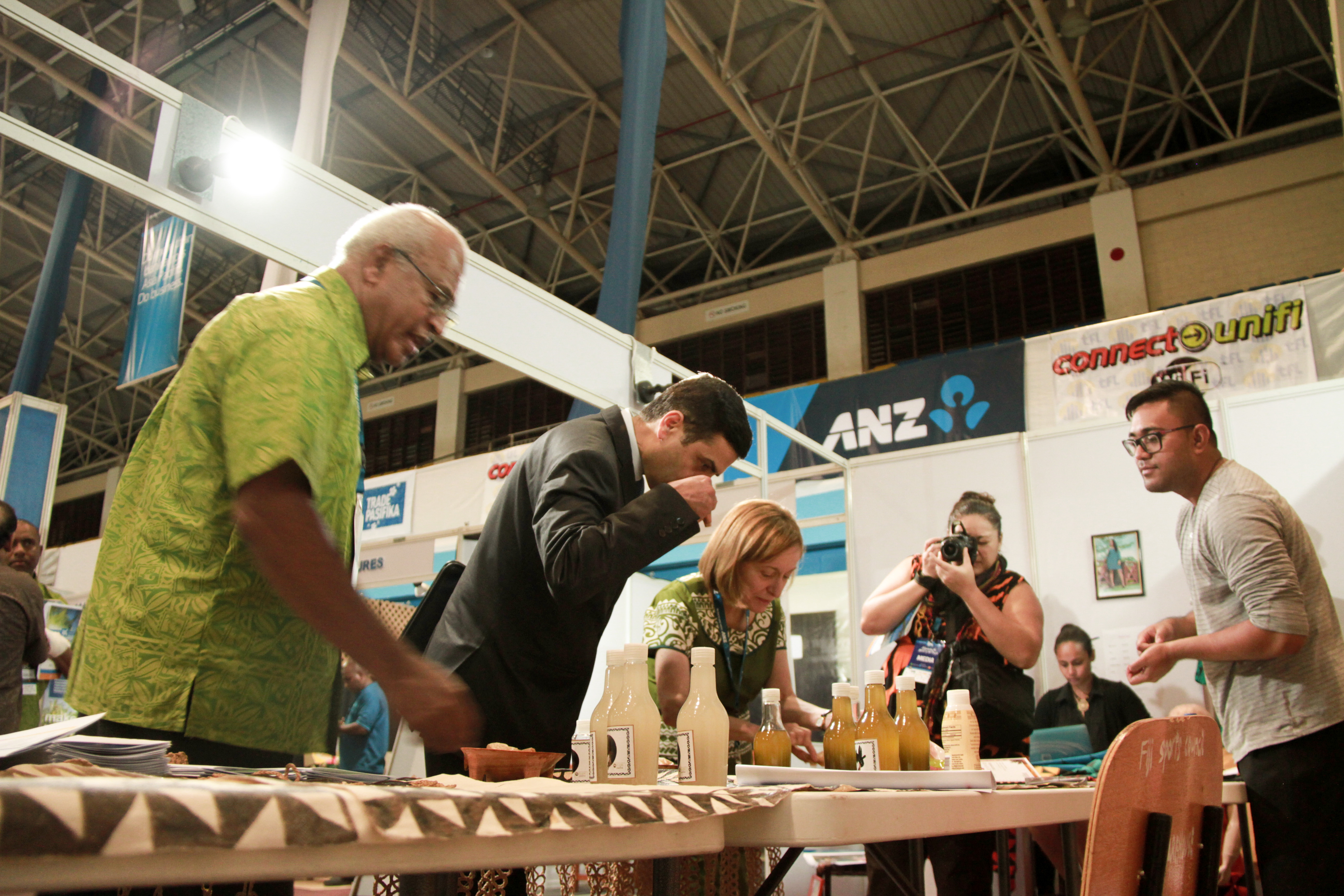 7
Championing of the interest of the Private Sector in the appropriate  Fora
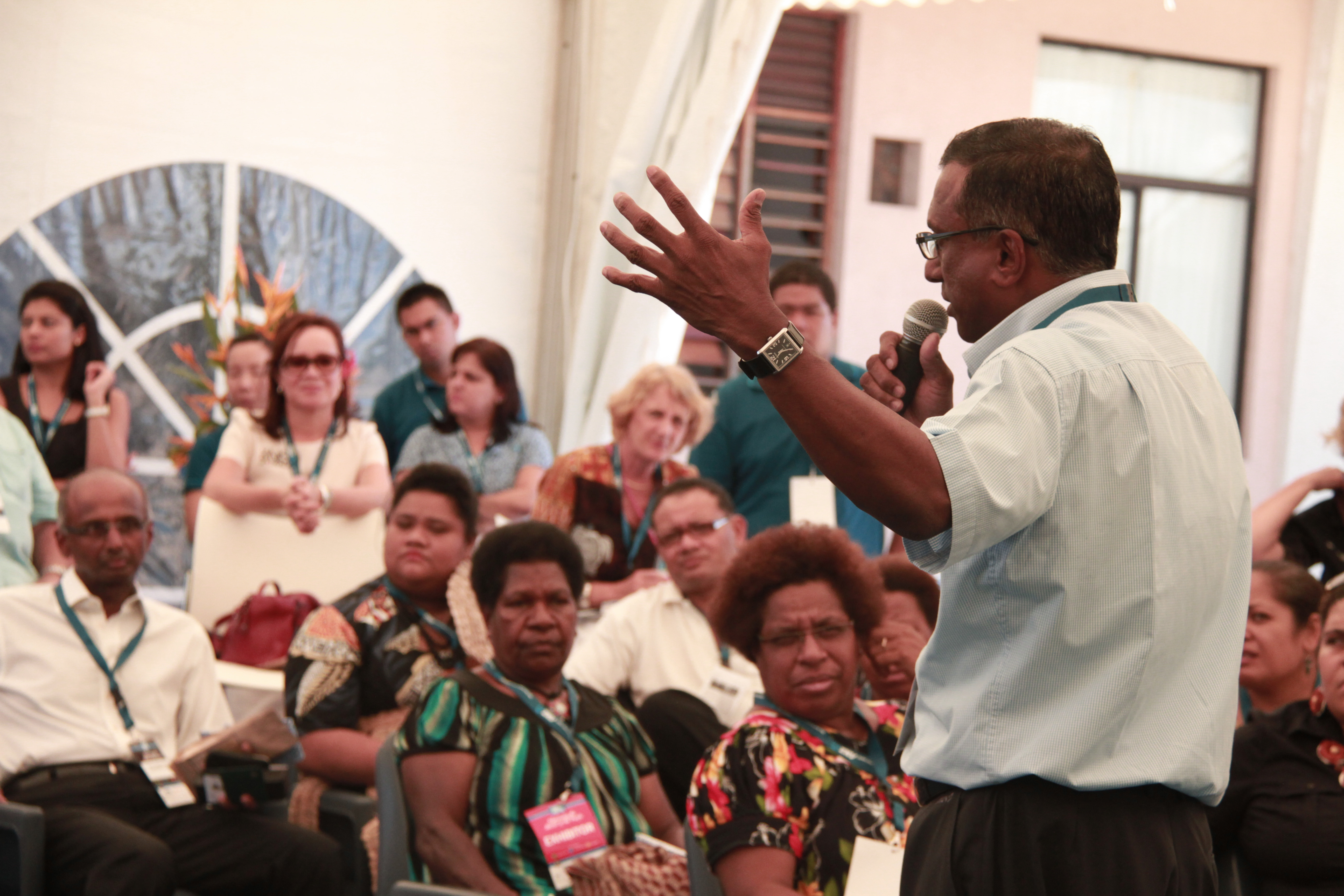 Pacific Women Development  Reference Group

  ACP Private Sector Steering  Strategic Committee

  Forum Leaders, FEMM & FTMM

 PIDF Officials Working Group

 Business Resilience Working Group (SPC, UNDP, PIPSO, UNDISR, UNOCHA, Connecting Business Initiative)

Development of Pacific Sustainable Framework for business connection with Asia
8
Ensuring the sustainability of PIPSO’s resources and enhancing its capabilities
Recruitment of three Project Officers – IFAD/CTA

  Review of Communication Strategy 

  Development of Risk Management Policy

  Development of Procurement Policy

 Reviewing of Financing Strategy -  need to have sustainable institutional funding

Exchange Officer Programme

Recruitment of Resilience Officer

Attendance of Workshops by Staff/ Presenters
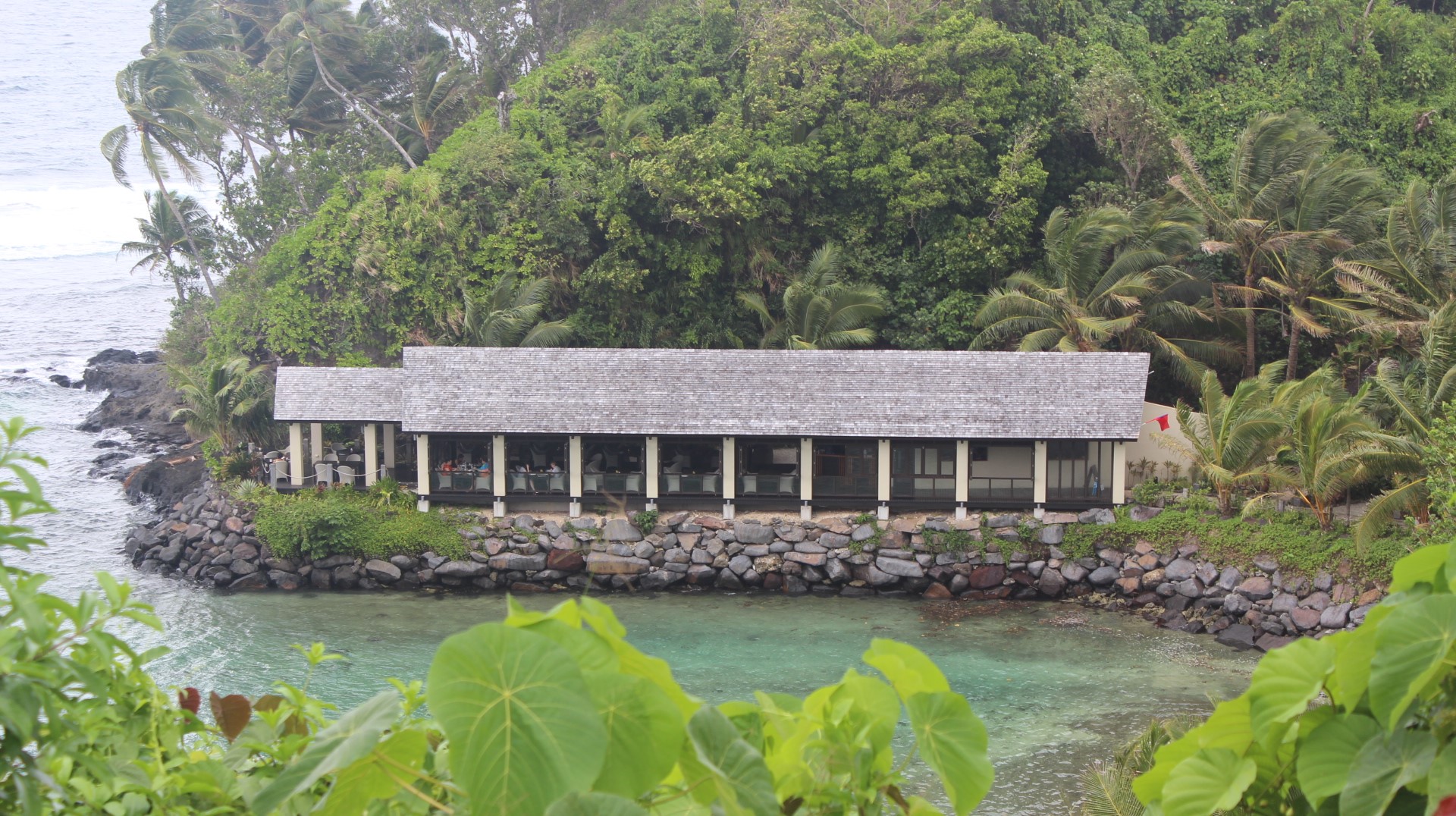 9
End of the Presentation
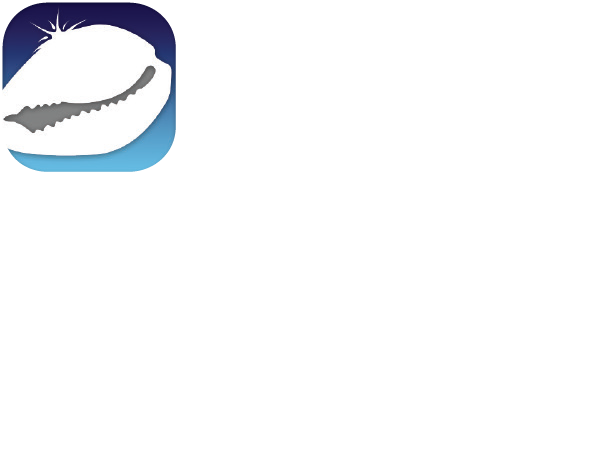